TIM 58Continuing Ch 2: Project Management
Project Identification
Projects are driven by business needs
Identified by business people
Identified by IT people
(better yet) identified jointly by business and IT
The project sponsor believes in the system and wants to see it succeed
Normally this is a business person
Should have the authority to move it forward
Business Value
Tangible Value
Can be quantified and measured directly
Example: 2 percent reduction in operating costs
Intangible Value
We know it will add value & save time, but we may not be able to quantify or measure its benefits
Example: improved customer service
The System Request
A document that describes the reasons for and the value added from building a new system
Contains 5 elements:
Project sponsor: the primary point of contact for the project
Business need: the reason prompting the project
Business requirements: what the system will do
Business value: how will the organization benefit from the project
Special issues: Anything else that should be considered
Feasibility Analysis
Is this project feasible?
What are the risks?
Can these risks be overcome?
Major components:
Technical feasibility (Can we build it?)
Economic feasibility (Should we build it?)
Organizational feasibility (Will they use it?)
Technical Feasibility
Identify risks in the following areas:
The functional area: Are analysts familiar with this portion of the business?
The technology: Less familiarity generates more risk
Project size: Large projects have more risk
Compatibility: Difficult integration increases the risk
Economic Feasibility (Cost-Benefit Analysis)
Identify the costs and the benefits
Assign values to the costs and benefits
Determine the cash flow
Determine the value using one or more methods:
Net present value (NPV)
Return on investment (ROI)
Break-even point
Formulas for Determining Value
Example Cost-Benefit Analysis
Example Break-Even Point
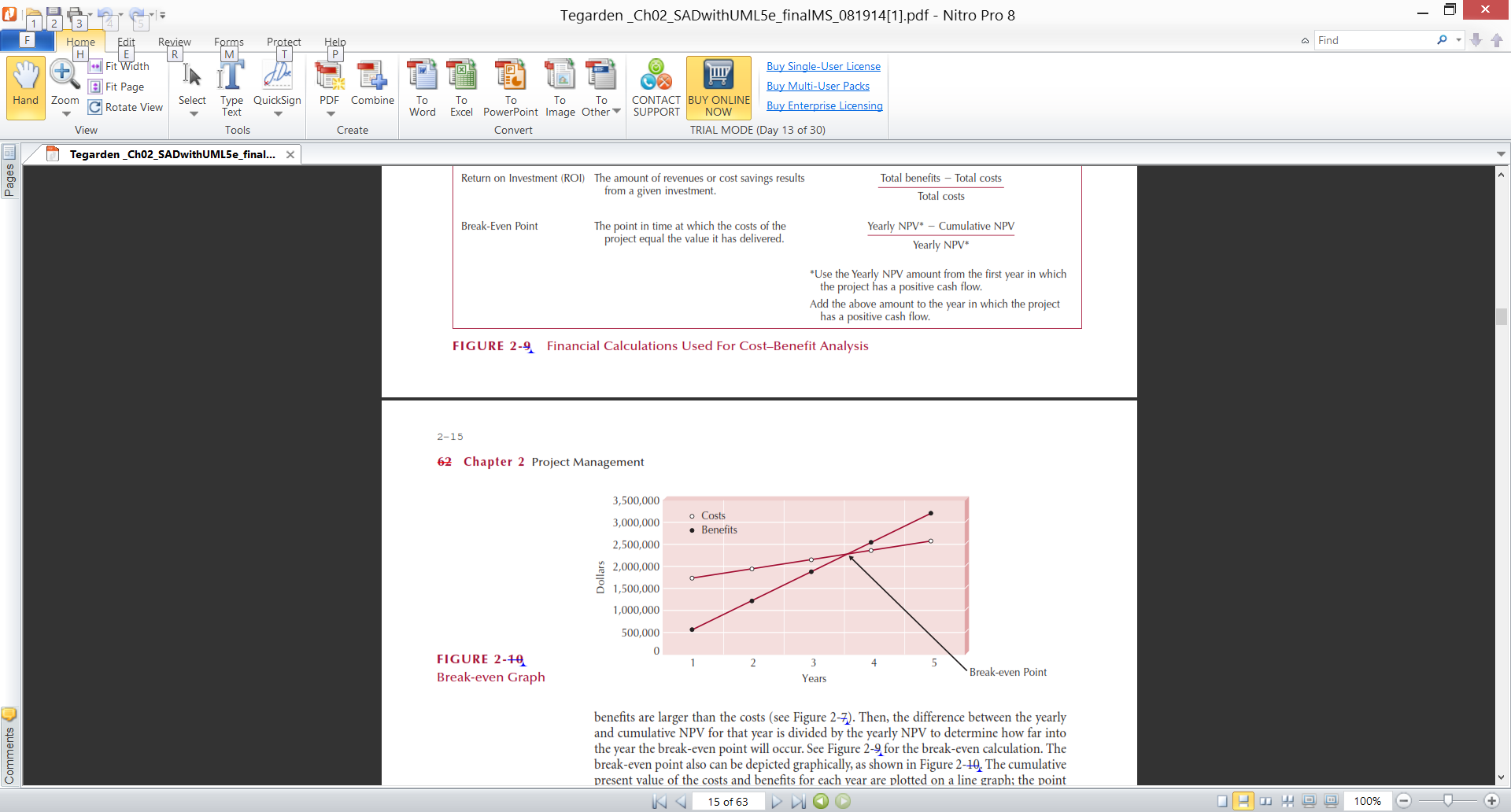 Organizational Feasibility
Will the users accept the system?
Is the project strategically aligned with the business?
Conduct a stakeholder analysis
Project champion(s)
Organizational management
System users
Others
Project Selection
Projects are approved, declined or delayed based on value added vs. risks
Project portfolio management
Goals:
Maximize cost/benefit ratio
Maintain an optimal mix of projects based on:
Risk
Size, cost & length of time to complete
Purpose, scope & business value
Limited resources require trade-offs
Selected projects enter the project management process
Project Management Tools
Aid in creating workplans
Identify all tasks, their sequence and estimate the time to complete each one
Work breakdown structures (WBS): a hierarchy of tasks to identify:	
Duration of each task
Current status of each task
Task dependencies (shows which tasks must be completed before others can begin)
Gantt charts: horizontal bar chart that shows the WBS graphically
Network diagrams: PERT and CPM
Project Effort Estimation
Estimation involves trade-offs between functionality, time and cost
It is the process of assigning projected values for time and effort
Most accurate estimates come from experience
Use-case point method; based on:
Technical complexity factors (13)
Environmental factors (8)
Use-case Estimation Example
Actors & Use-cases:
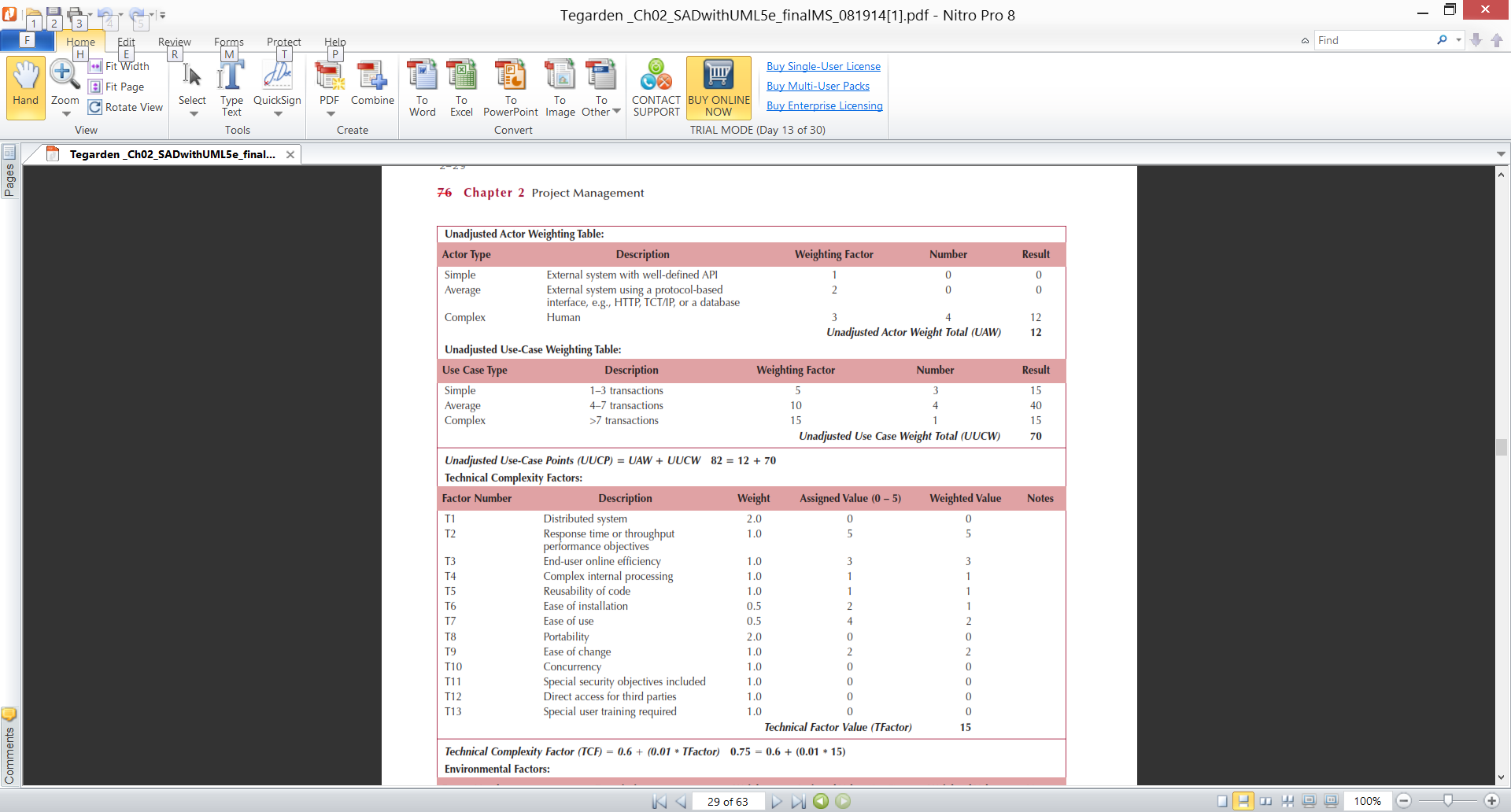 Use-case Estimation Example
Technical complexity factors:
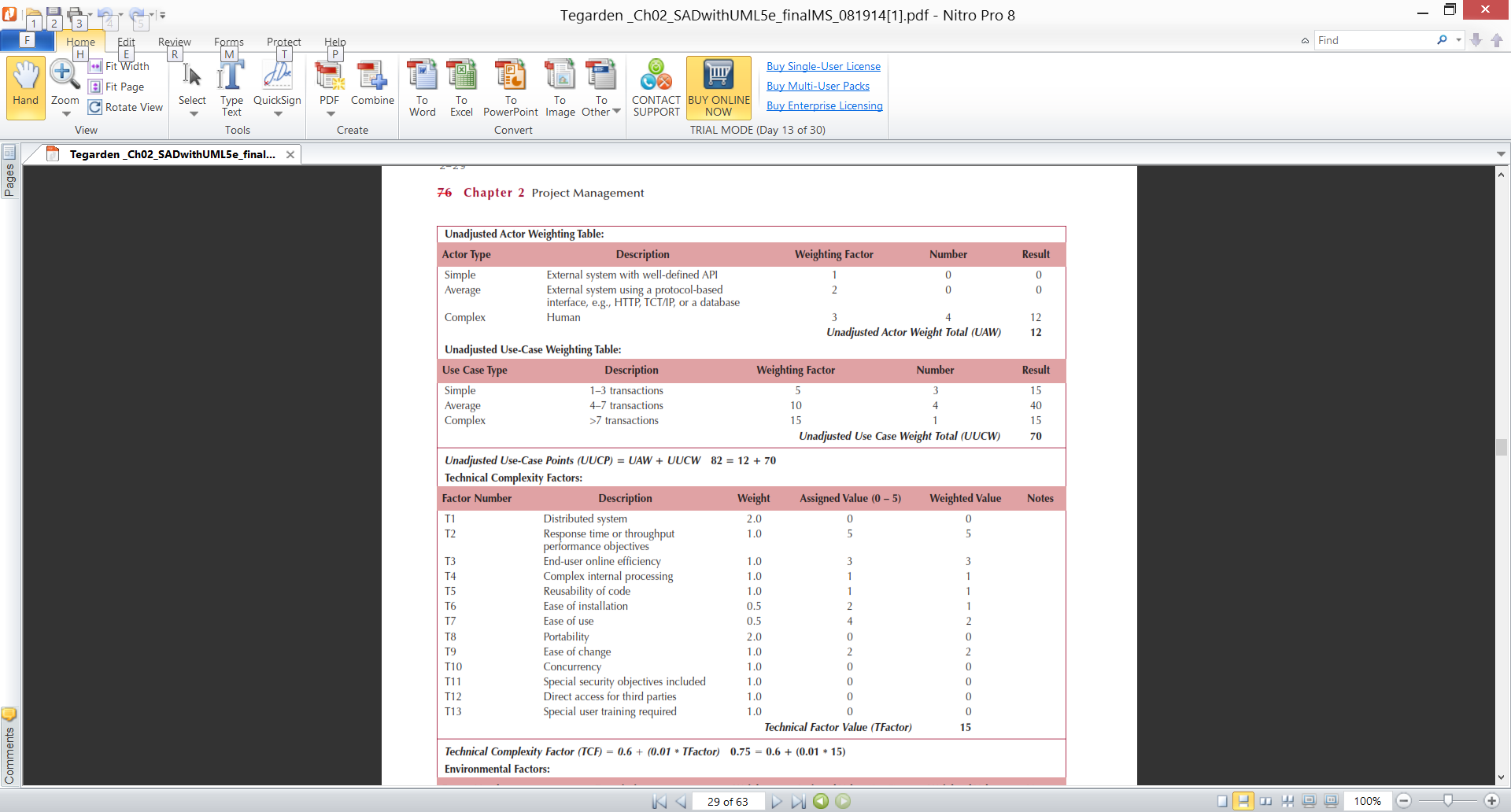 Use-case Estimation Example
Environmental factors & final estimate:
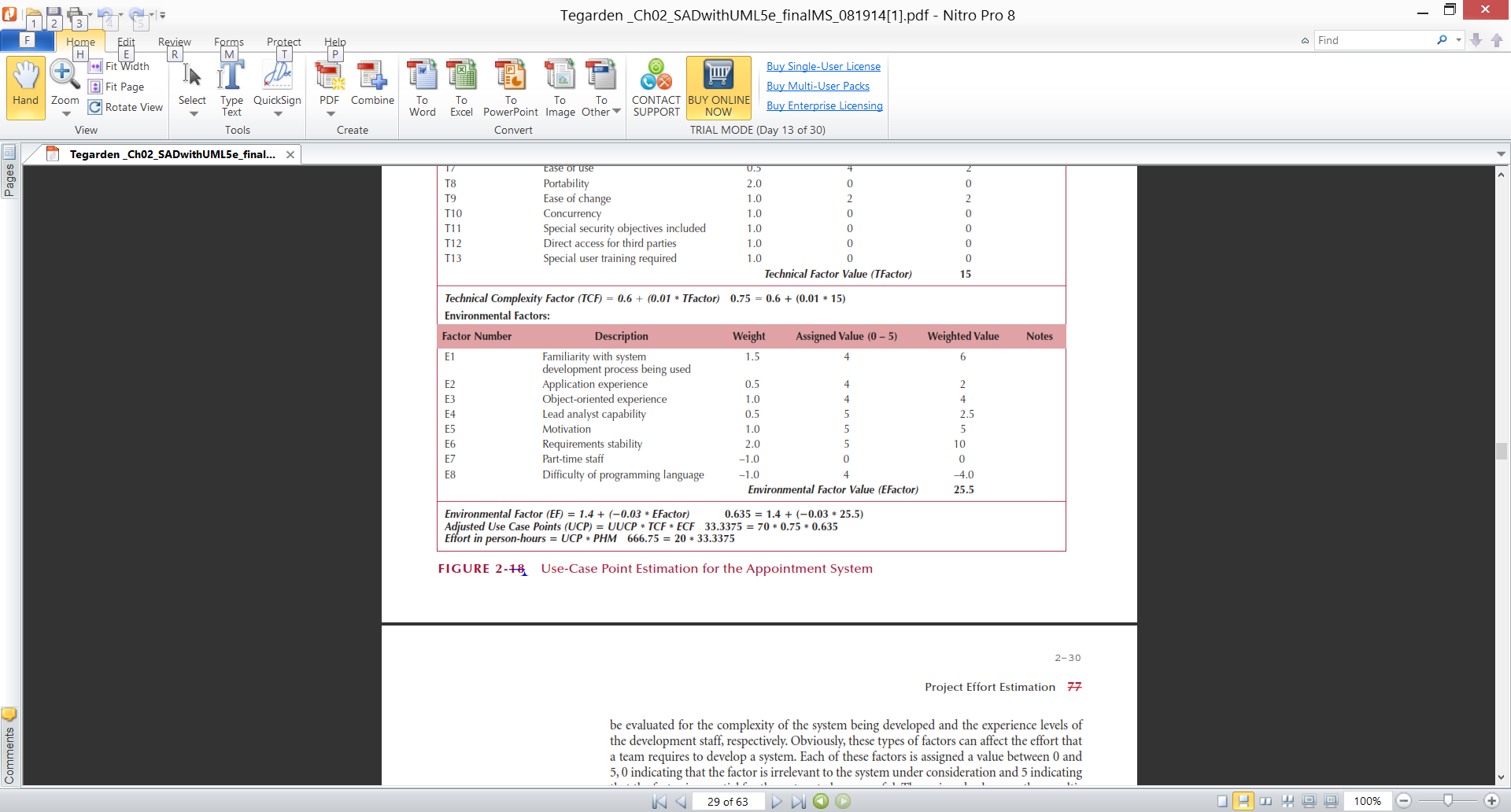